Динамические перемены
педагог-психолог А.А. Борисова, 
МОУ СОШ № 20 имени П.И. Батова
г. Рыбинск
80% дневного времени дети находятся в сидячем положении
Гармоничное развитие
Содержание динамических перемен:
подвижные игры;
игры на внимание;
речитативы;
игры-эстафеты;
спортивные упражнения;
движения под музыку;
самостоятельные игры детей.
Урок кончается-перемена начинается
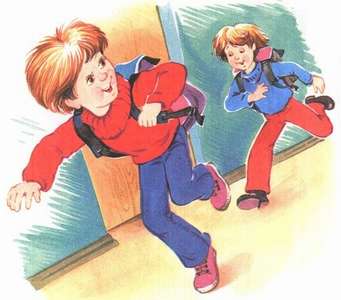